Fish Tank - narrative
Opening sequence
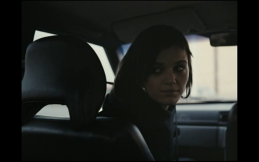 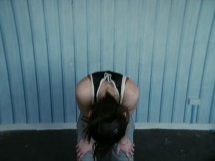 Closing sequence
Text box
Text box
Text box